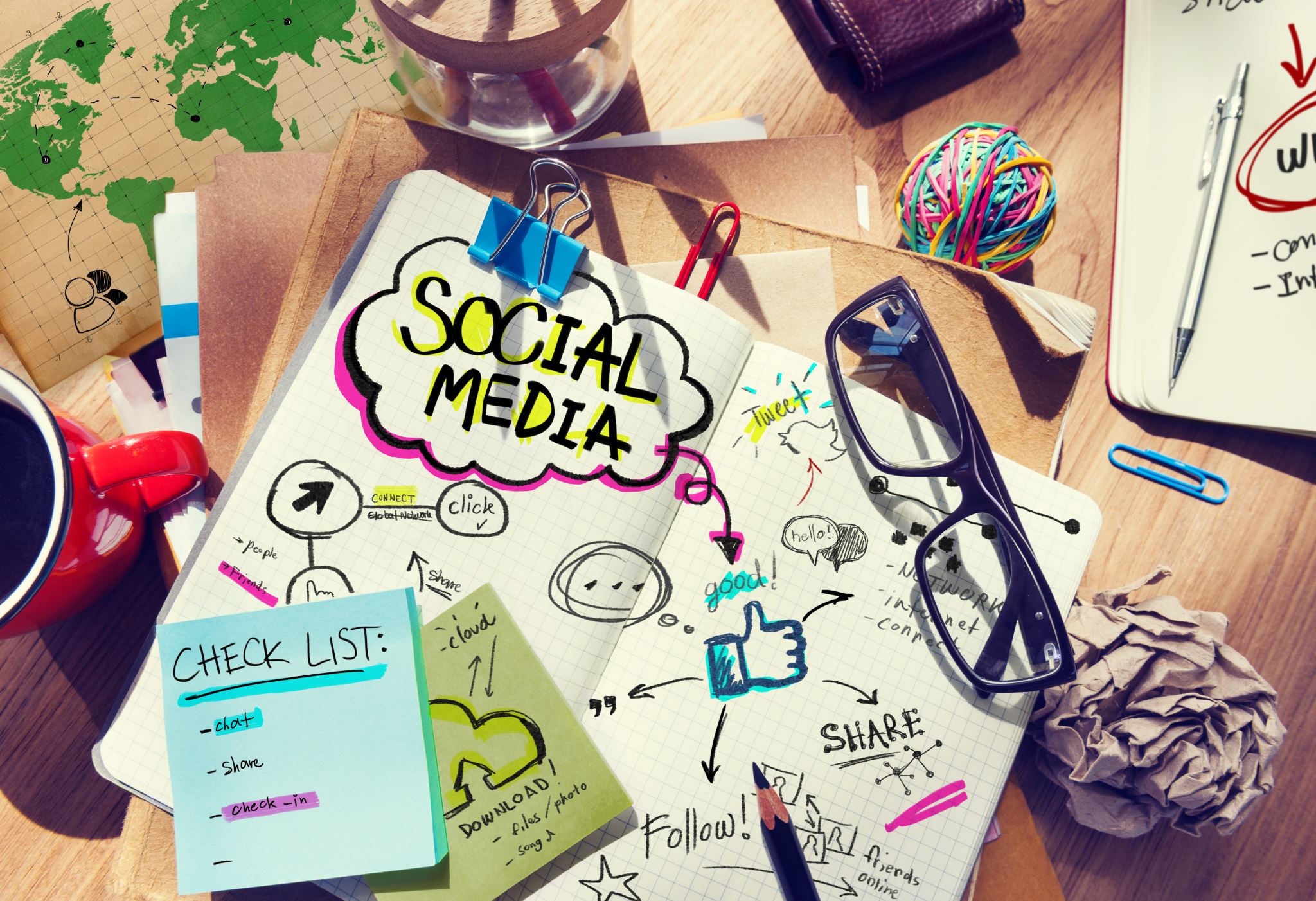 Sosyal Bilgiler Öğretiminde Eleştirel Düşünme Becerisinin Geliştirilmesi
11/8/2024
Doç. Dr. Serkan Keleşoğlu
2
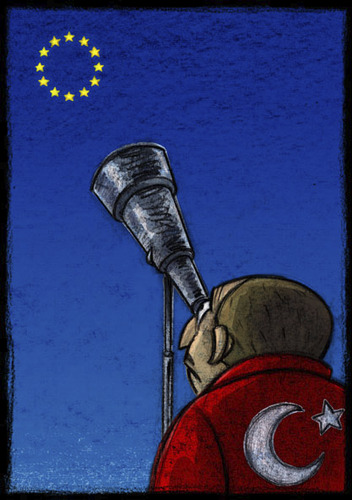 11/8/2024
Doç. Dr. Serkan Keleşoğlu
3
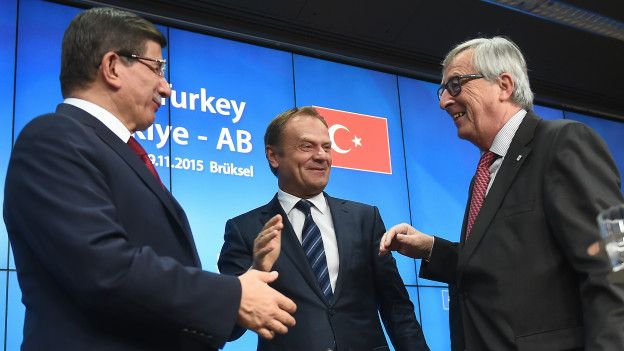 11/8/2024
Doç. Dr. Serkan Keleşoğlu
4
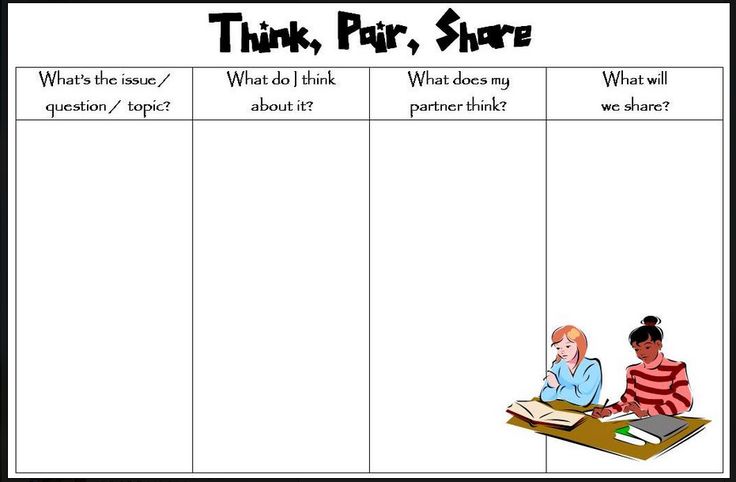 11/8/2024
Doç. Dr. Serkan Keleşoğlu
5
Karşılıklı Öğretme
11/8/2024
Doç. Dr. Serkan Keleşoğlu
6
Doç. Dr. Serkan Keleşoğlu
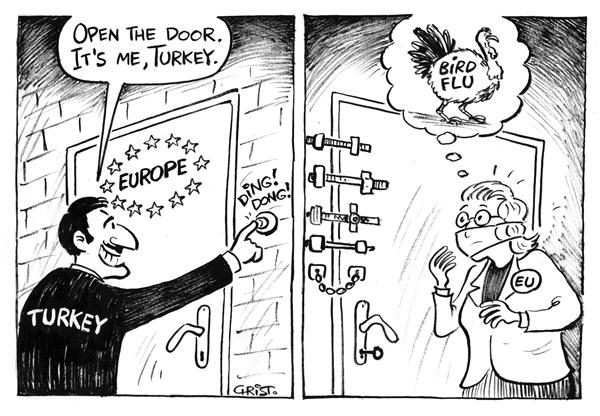 Önerme
Türkiye, AB’ye üye olmalıdır.
11/8/2024
7
Akademik Tartışma
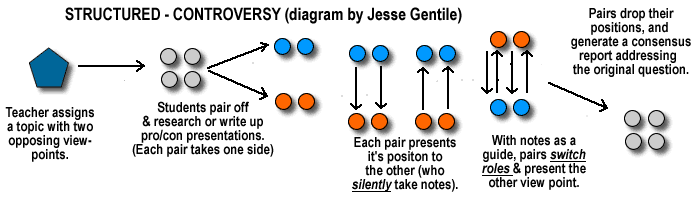 11/8/2024
Doç. Dr. Serkan Keleşoğlu
8
Değerlendirme

3N Tablosu
Köşe Yazısı
11/8/2024
Doç. Dr. Serkan Keleşoğlu
9
Öğretim programından bir öğrenme çıktısı seçerek «Akademik Tartışma» ve «Düşün-Eşleş-Paylaş» tekniklerinin kullanıldığı bir ders planını 45 dakika içinde tasarlayınız.
11/8/2024
Doç. Dr. Serkan Keleşoğlu
10
Hazırlanan ders planlarının sunumu…
11/8/2024
Doç. Dr. Serkan Keleşoğlu
11